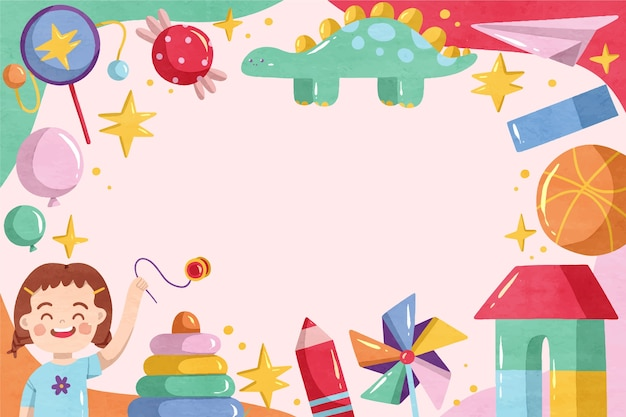 В Ярославском царстве, 
Во Фрунзенском государстве,
В прекрасном садике №42
Есть группа, где чудес не счесть!
Мы сейчас вам всё покажем
И конечно же расскажем.
Наш любимый детский сад № 42
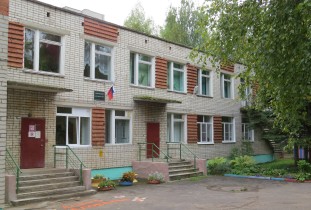 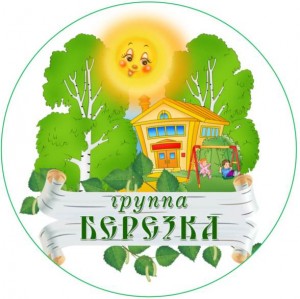 ГРУППА № 7
Наш девиз:
В нашей группе деточки, 
Как у березки веточки:
С каждым днем растем быстрее,
Здоровее и сильнее.
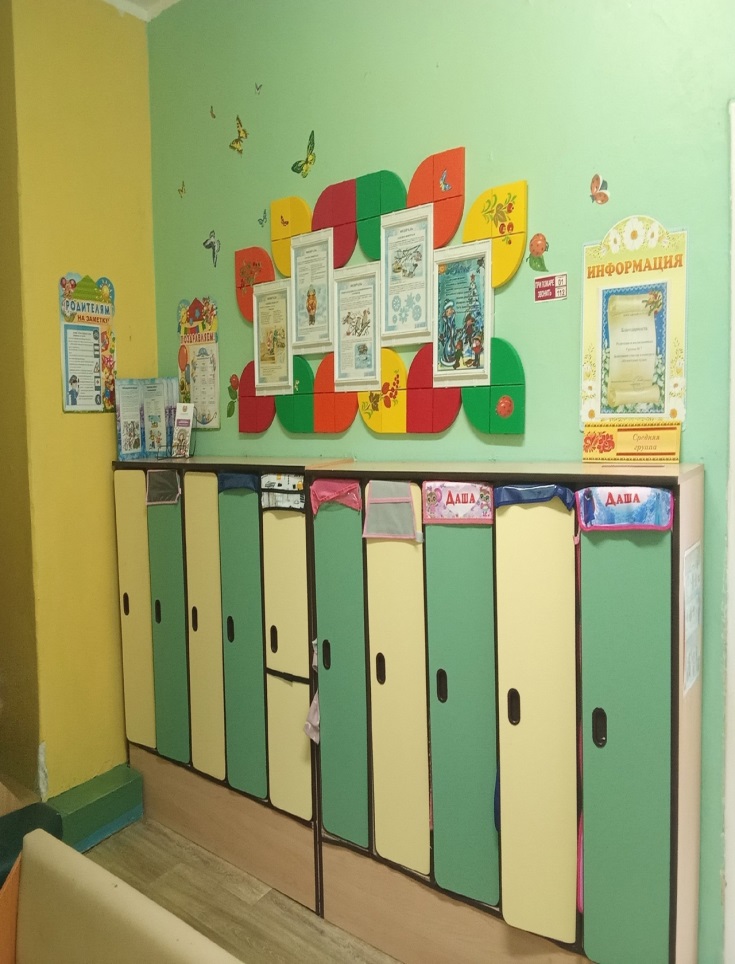 Двери вам мы открываем, в раздевалку приглашаем!
В раздевалке шкафчики для девочек и мальчиков.
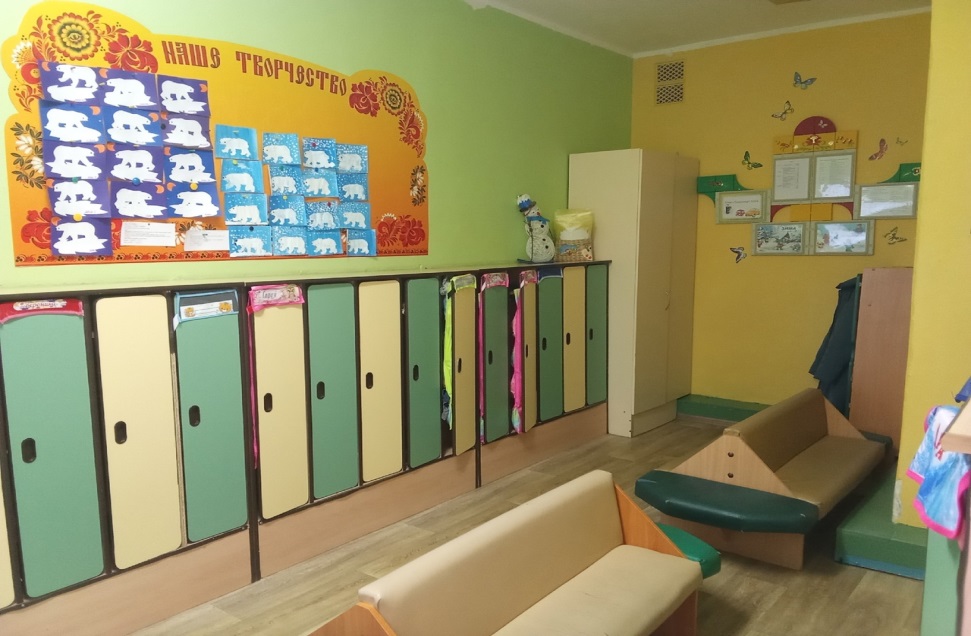 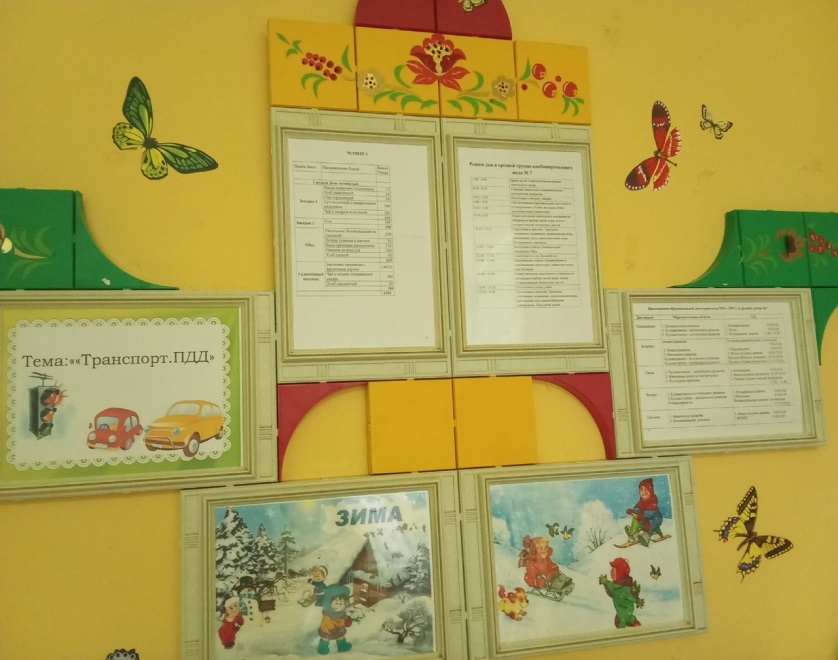 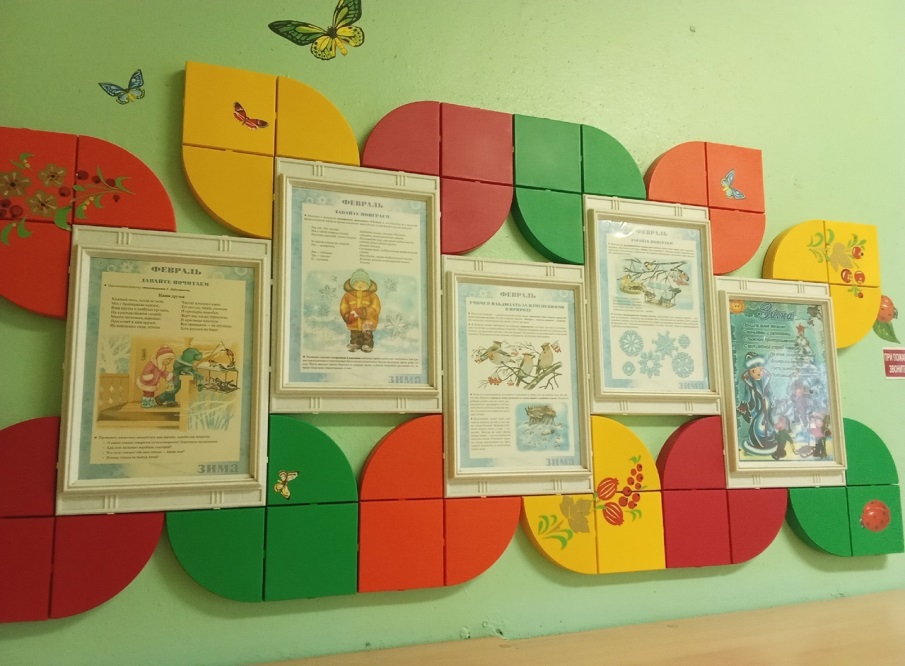 Здесь мы будем выставлять
Творчество наших ребят!
Достижения детей пусть родители глядят!
         Здесь наш дом - мы в нём живём 
                                    Интересно всё кругом.
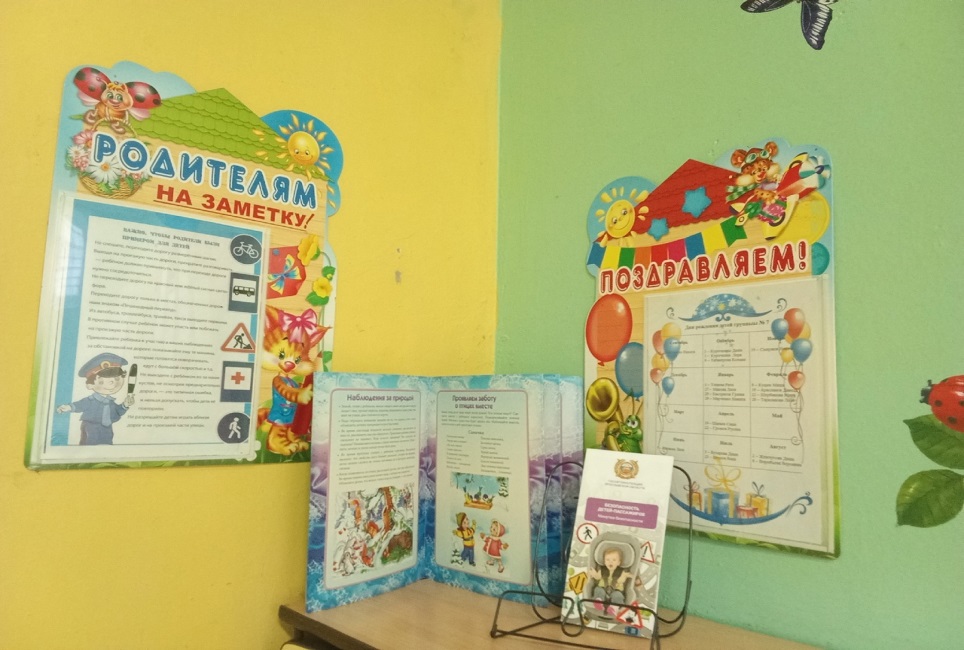 С вами в группу мы войдем и по зонам в ней пройдем.
Спортивный уголок
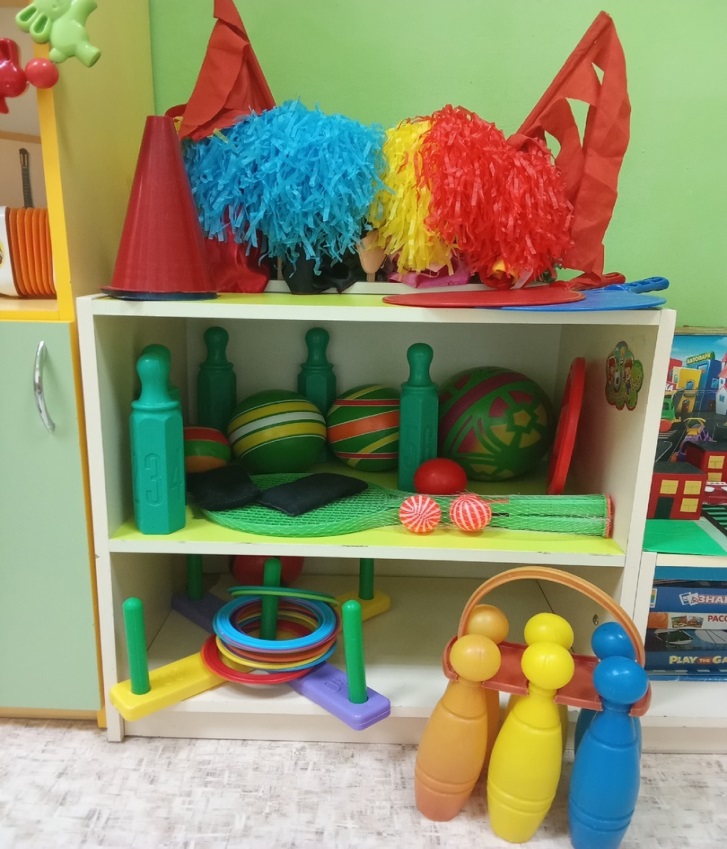 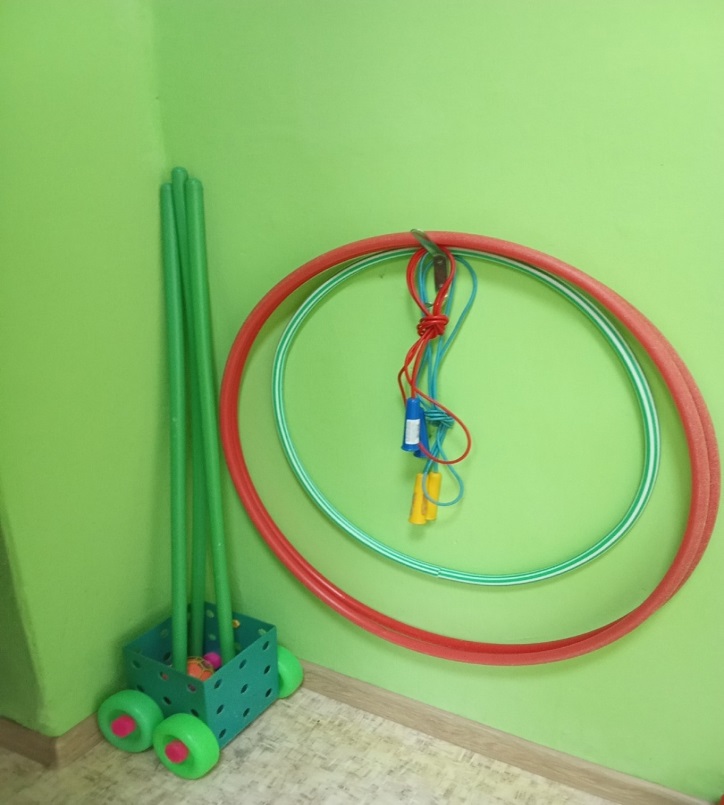 А для смелых, сильных, ловких –
Физкультурный уголок
Укрепляем мы осанку
Развиваем точность, меткость –
Ведь здоровье очень важно
Для растущих, для детей.
Уголок природы
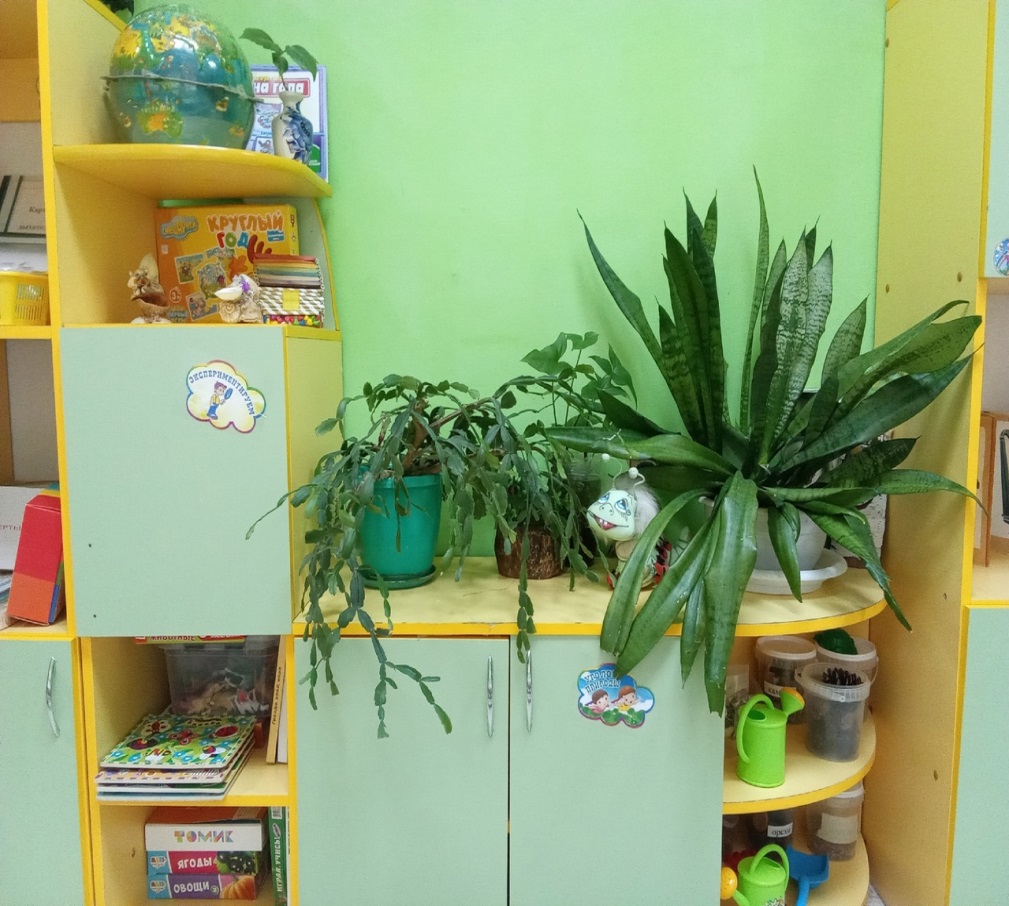 Весь покрытый зеленью, ну, почти, что весь.
Уголок природы в нашей группе есть.
В нем много интересного, нам всего не счесть.
Мир природы познаем, бережливыми растем.
Театральный уголок
Приходите к нам в театрСказку вам расскажем«Колобок»,  «Трёх поросят»С удовольствием покажем!
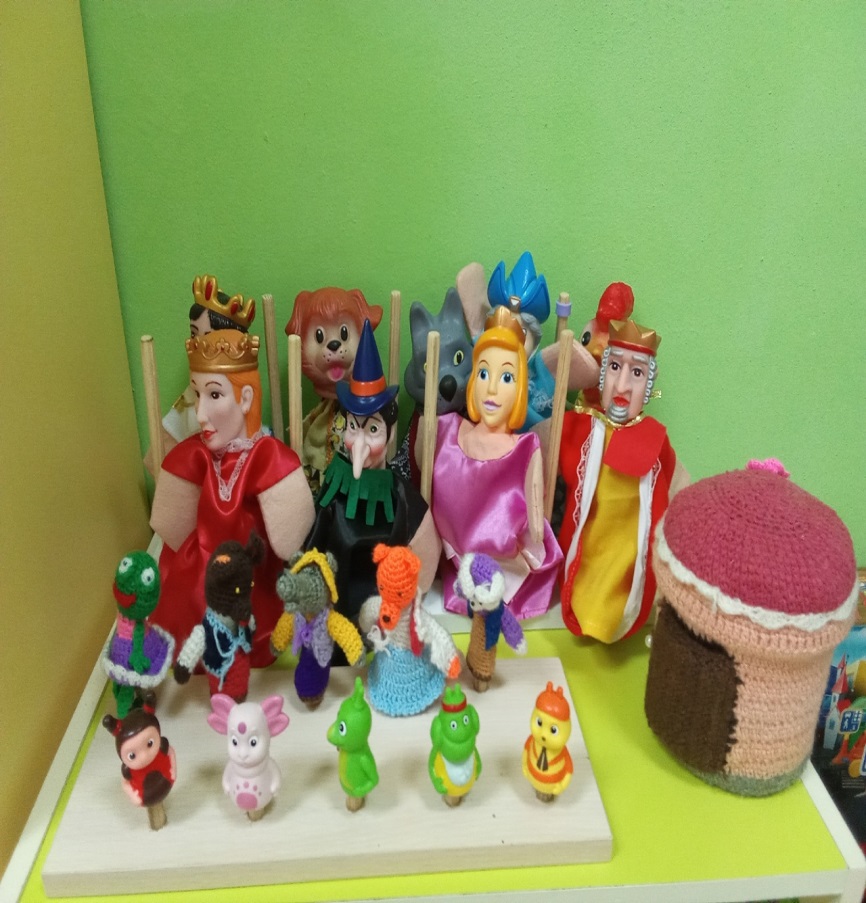 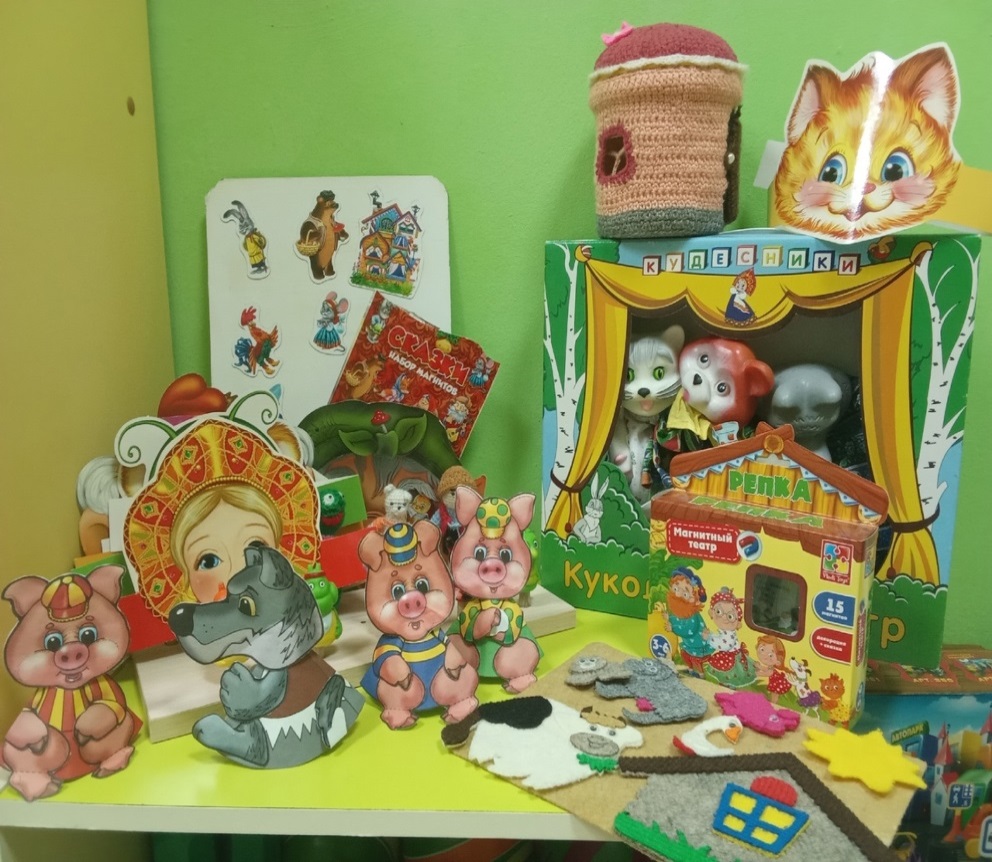 Музыку мы любим слушать
Не ступал медведь на уши!
Наши песни – от души
В бубен бей и попляши!
Музыкальный уголок
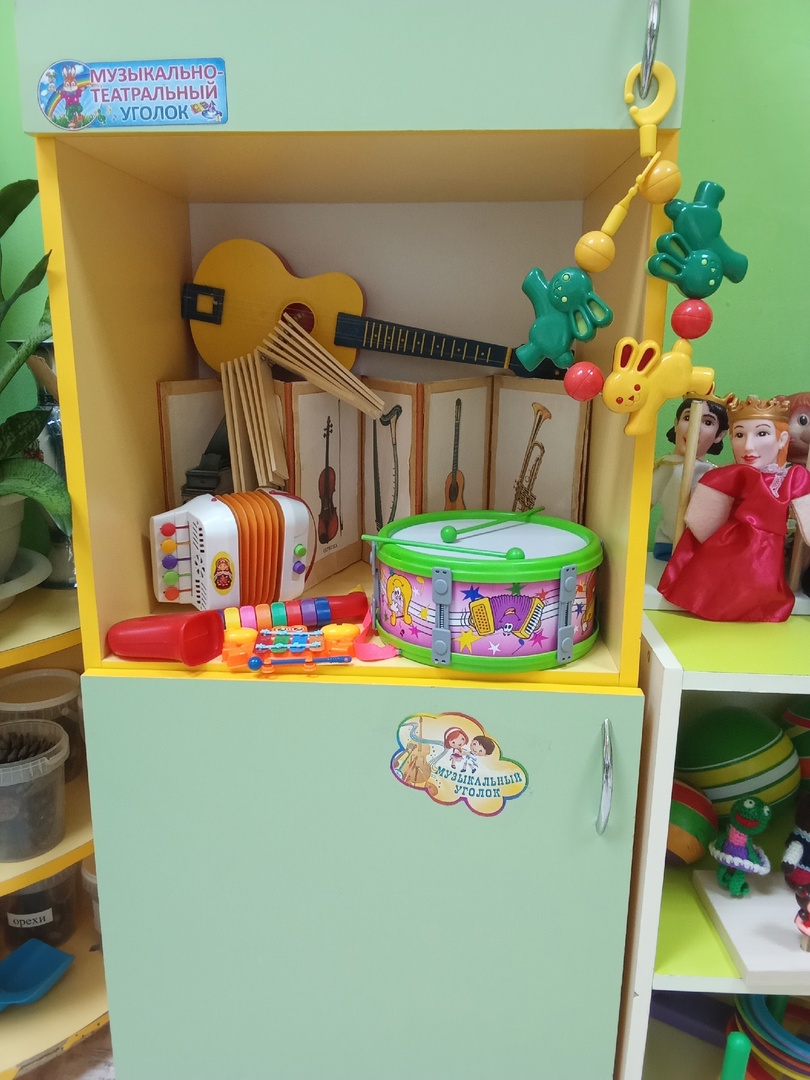 Уголок пожарной безопасности
Пусть огонь в сердцах пылает, 
а пожаров не бывает!!!
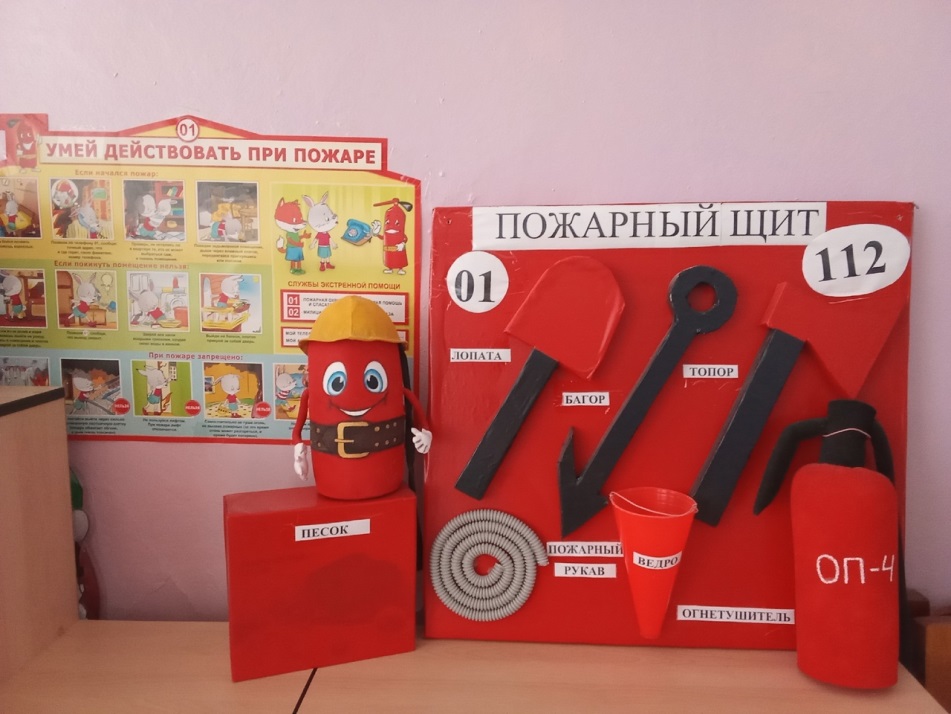 Уголок правил дорожного движения
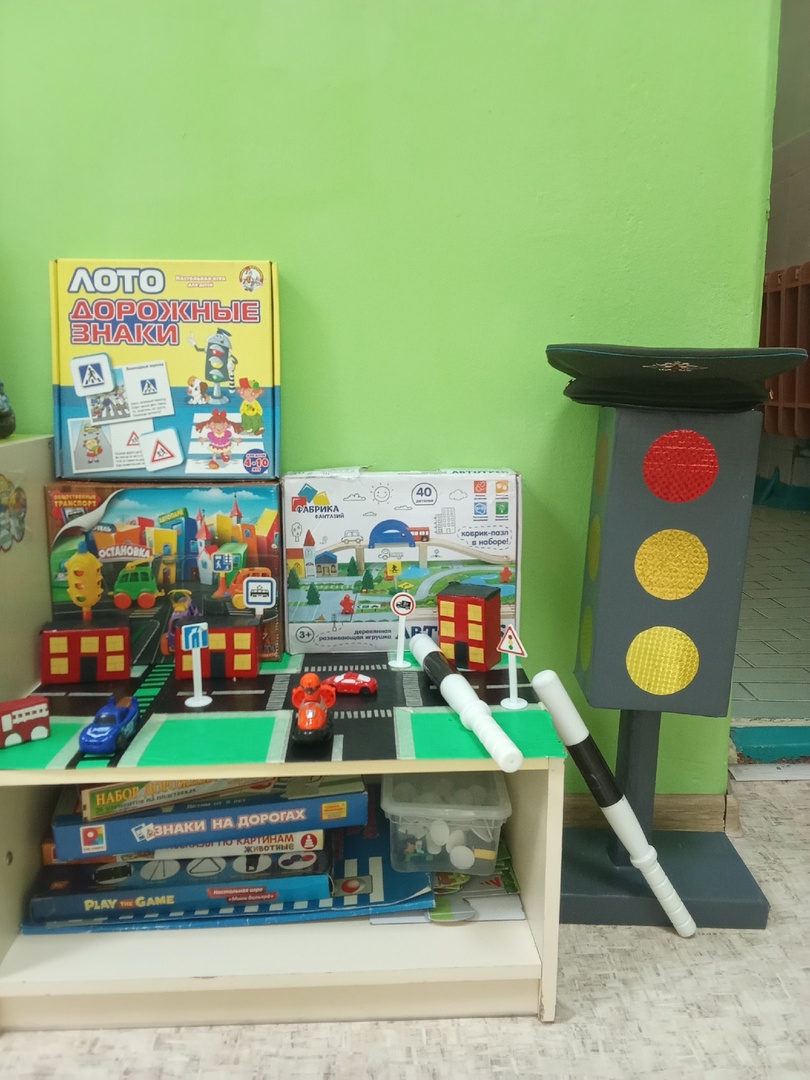 Чтоб ничего не нарушать
      Каждый должен это знать!
      Правила движения, 
           все без исключения.
Уголок конструирования
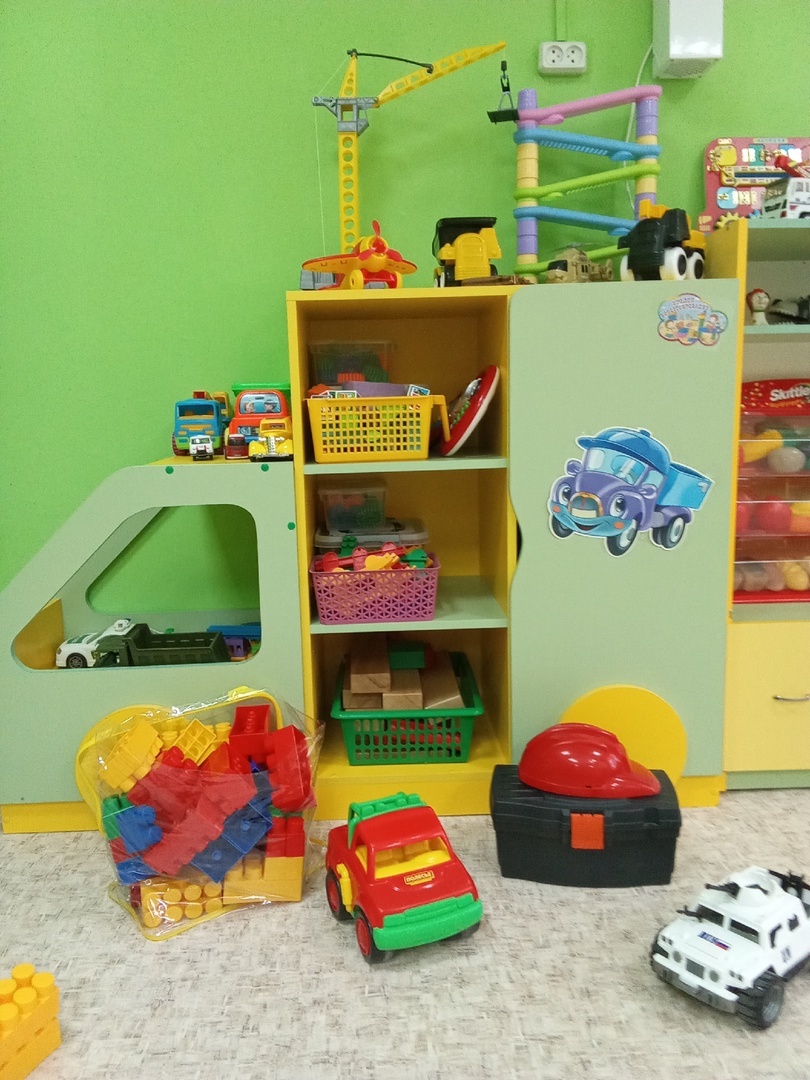 Детям некогда скучать –
    Дети любят собирать:
И дома, и гаражи, 
       и машины, и мосты!
Вправо, влево повернись
 Конструируй не ленись!
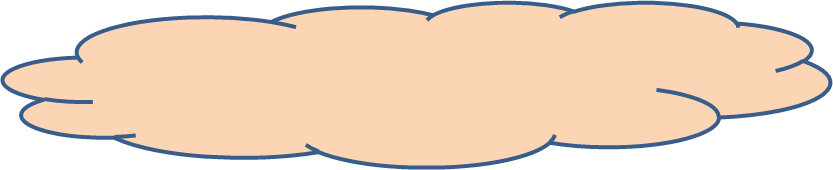 Уголок рисования
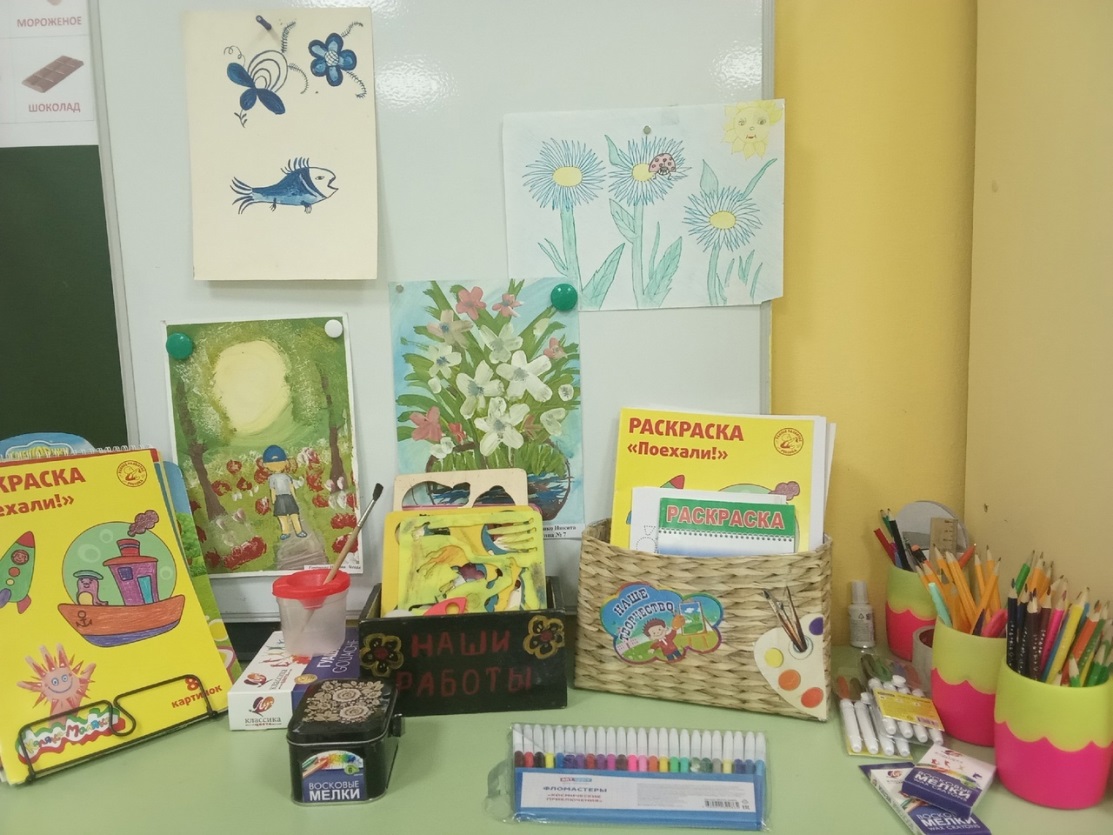 Здесь художников приют
Краски, кисти тут живут
Доставай скорей мольберт
И рисуй автопортрет!
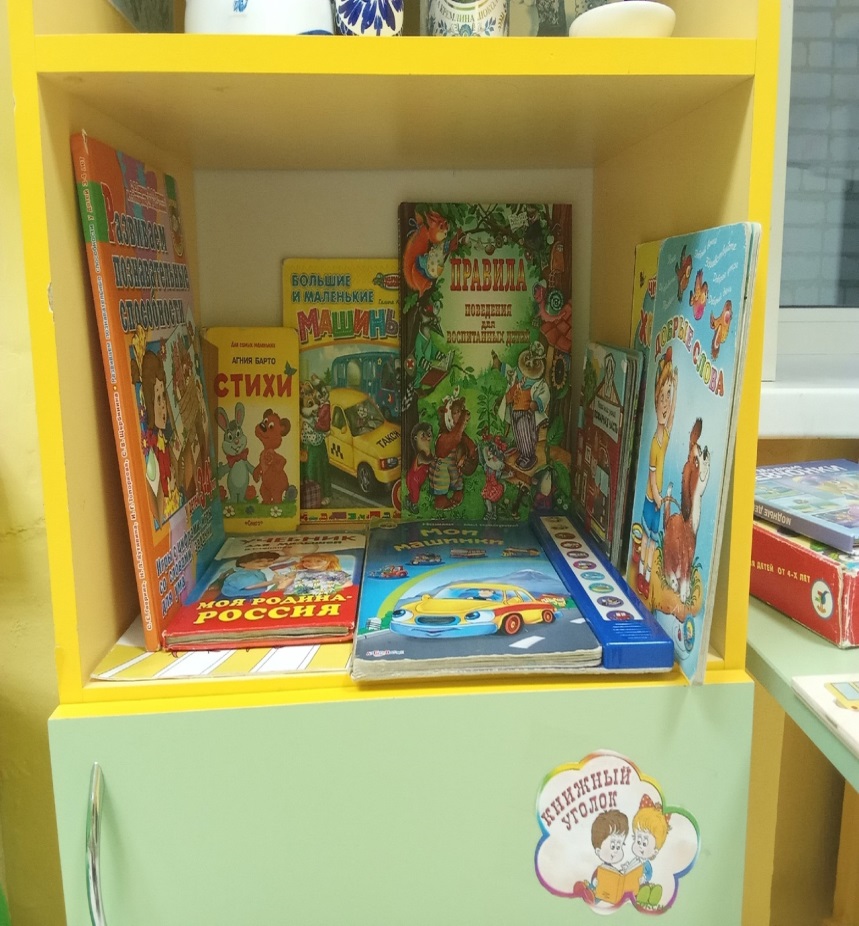 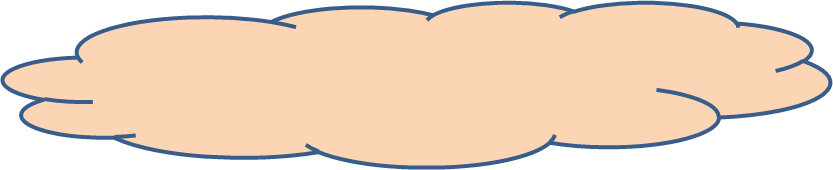 Книжный уголок
Что за чудо эти книжки!
Очень любят их детишки
Сказки, басни и стихи
Ты, скорее их прочти!
Рассмотри тут все картинки,
Прочитай всё, без запинки.
Увлекательно и в срок
Расскажет книжный уголок!
Уголок народного творчества
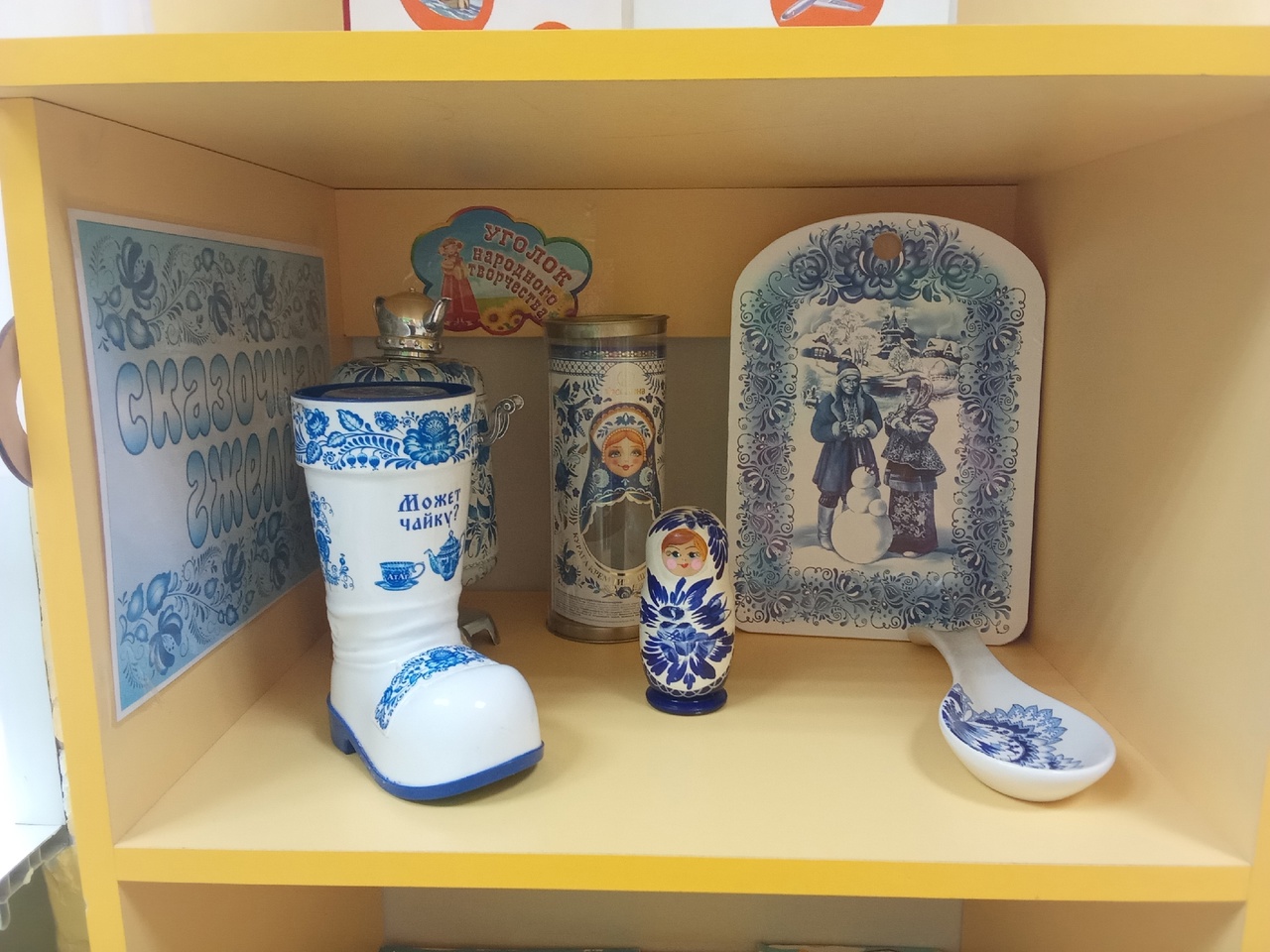 Чудо с синими цветами,Голубыми лепестками,Синими цветочками,Нежными виточками.На белом фарфоре,Как на заснеженном поле,Из-под белого снежочкаРастут синие цветочки.Неужели, неужели,Вы не слышали о Гжели.
Патриотический уголок «Ярославль»
Мы узнаем в этом уголке
Про малую Родину,
Про герб и про флаг, 
Про родные просторы!
Это наш Ярославль -
Чудный город на Волге!
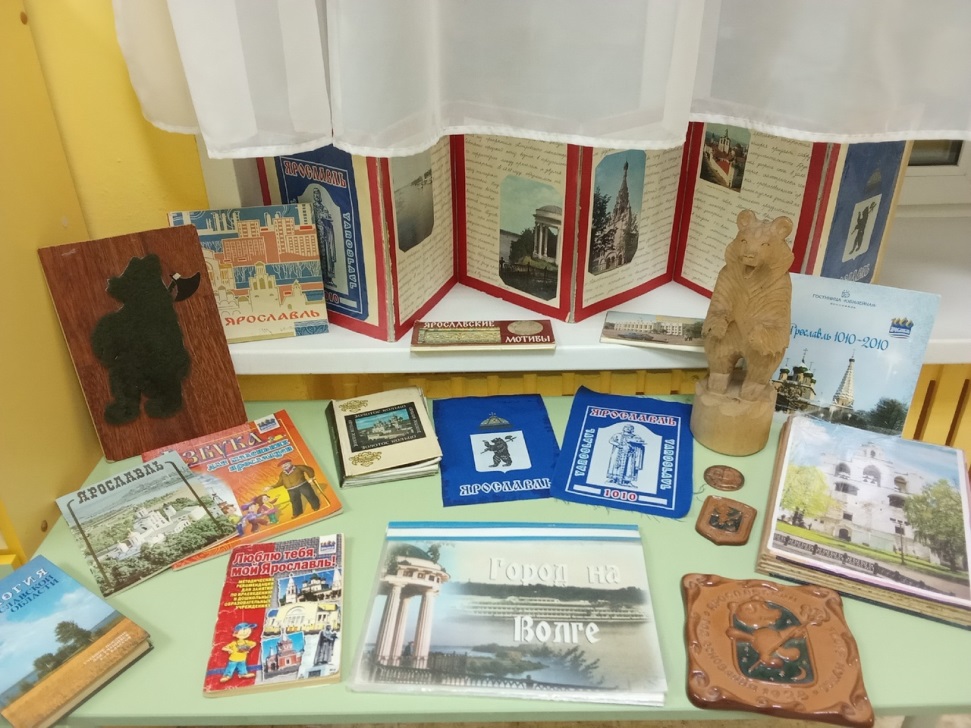 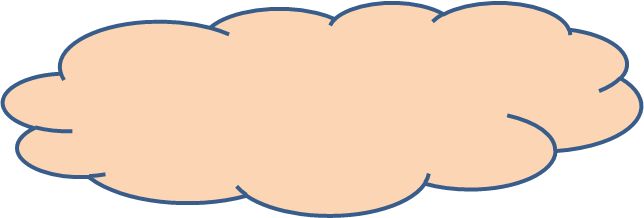 Салон красоты
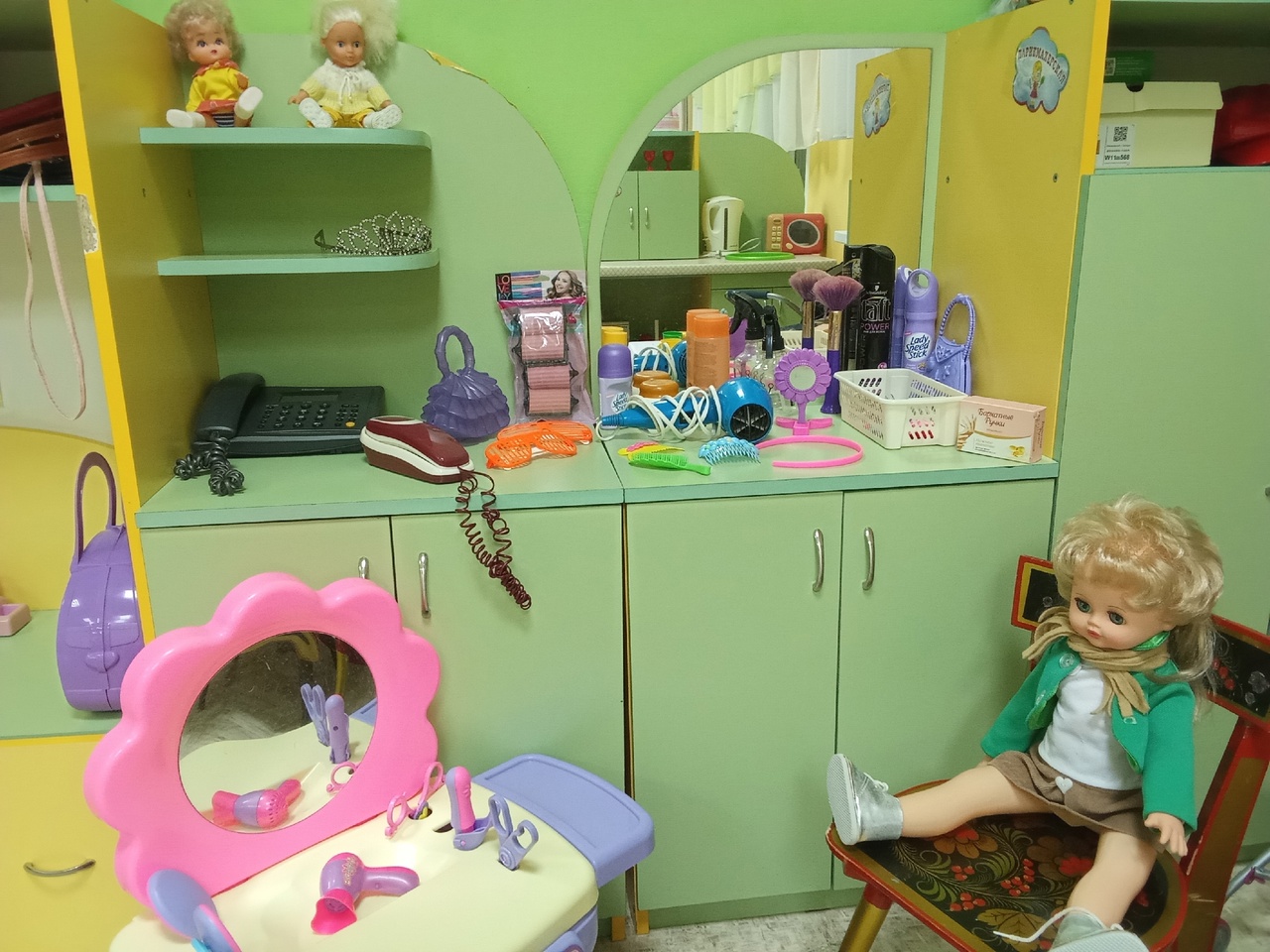 С вами мы теперь в салоне,
Не в простом, а «красоты».
Приведем мы всех в порядок,
Приходи и ты, и ты!
Здесь расчески есть и фены, заколки, ленты, бигуди.
Скорее к нам сюда иди!
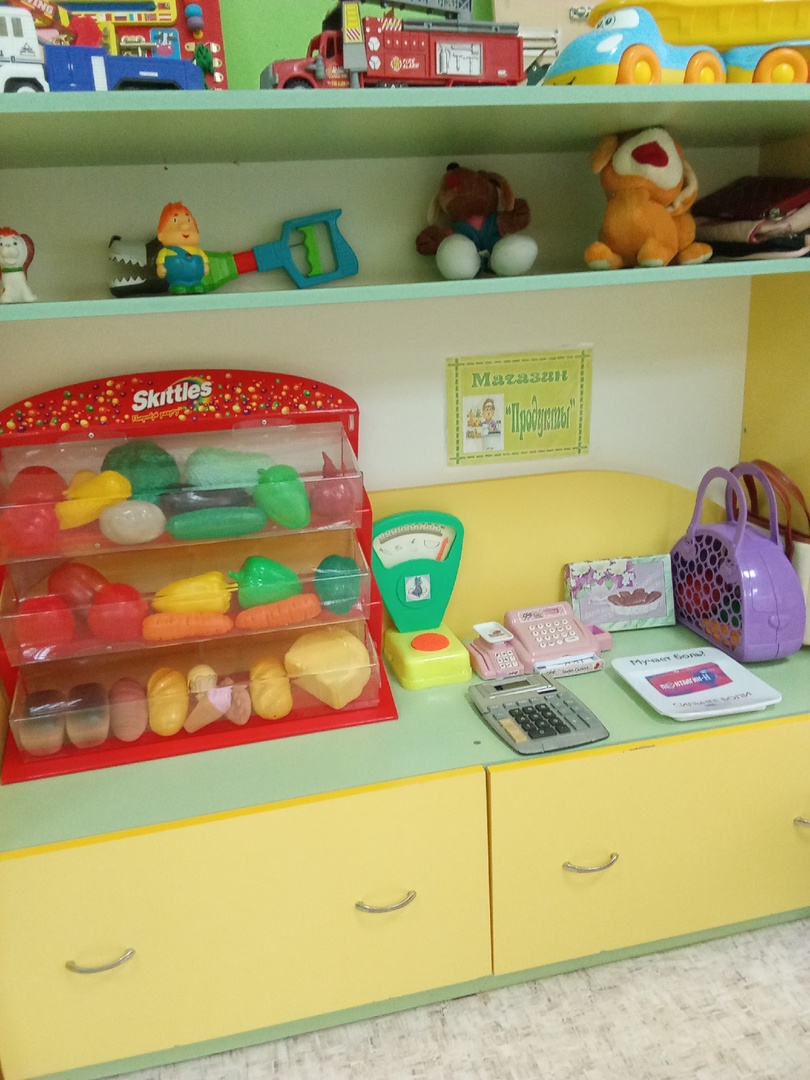 Магазин
Вот мы в магазин пришли.
Сколько здесь всего нашли!
Фрукты, овощи, конфеты,
Складывай скорей в пакеты!
А для продавца есть счеты,
Калькулятор и весы.
Для покупателей – корзины,
Деньги, кошельки.
Учимся мы в магазин ходить,
Культурными и вежливыми быть.
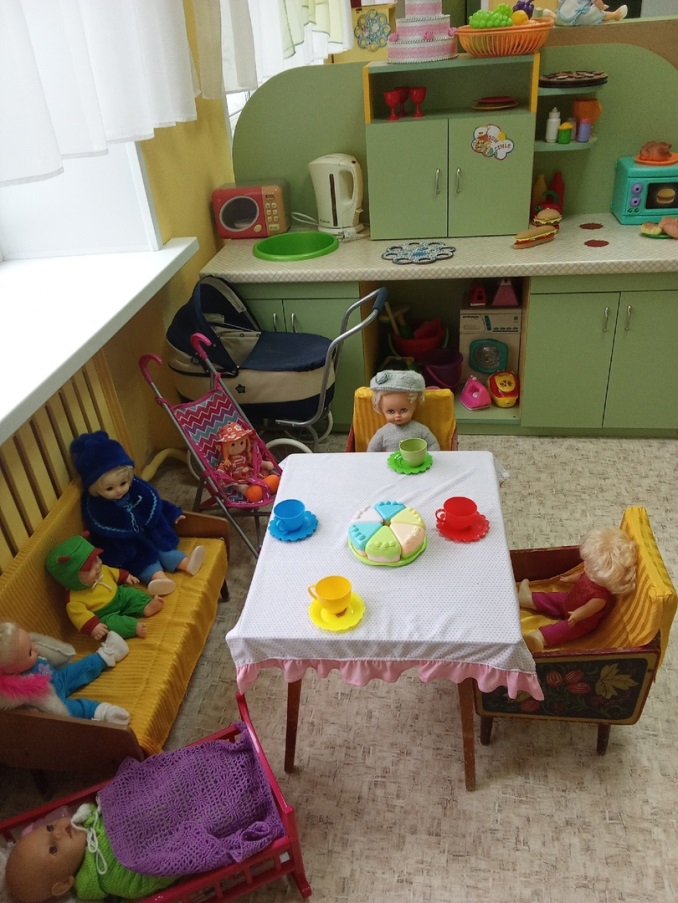 В дочки матери играем,
Кукол чаем угощаем.
Всё для куклы Маши есть,
Нравится ребятам здесь.
Семья
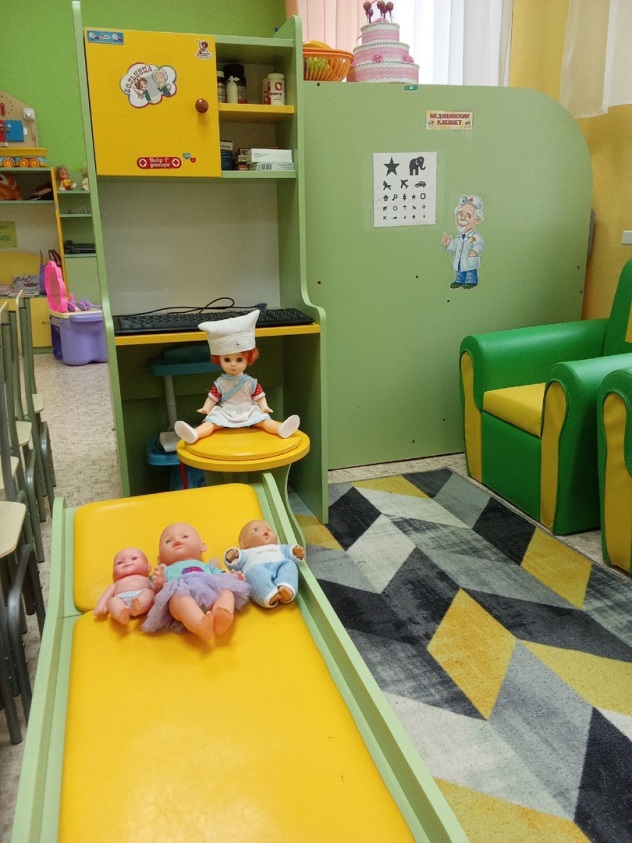 Больница
Здесь играем мы в больницу.
Любим в докторов рядиться.
Учимся мы здесь лечить
И здоровьем дорожить.
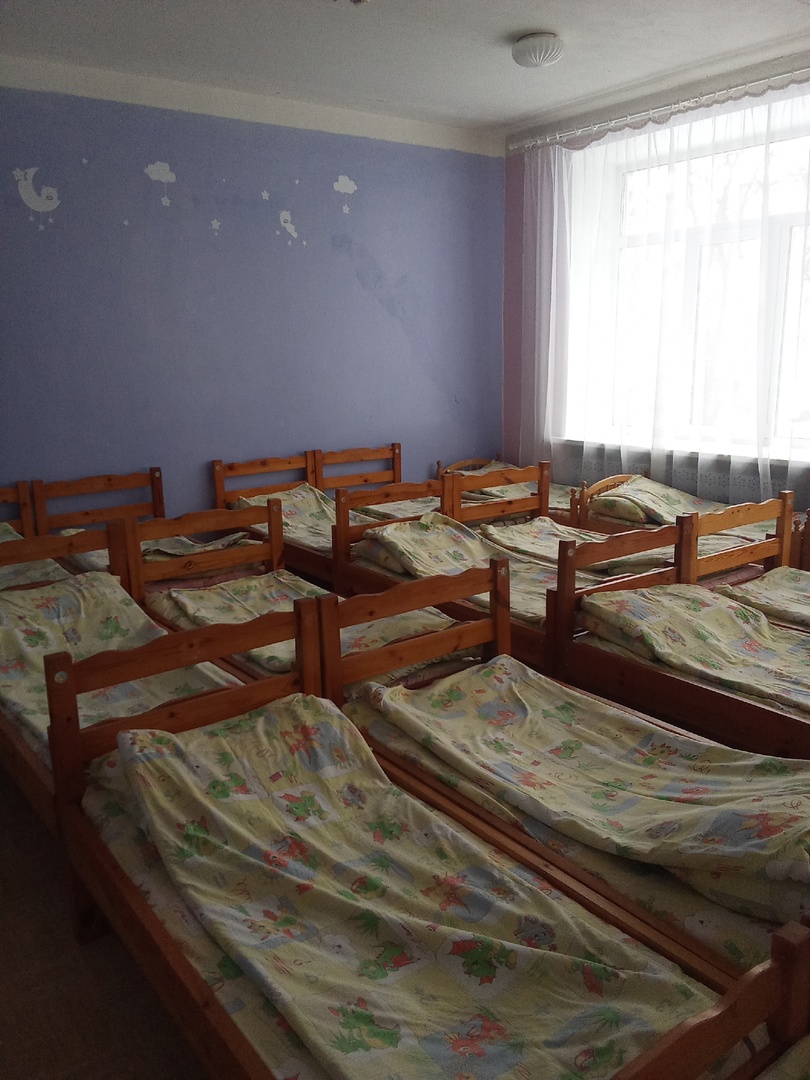 Засыпают девочки, 
                              засыпают мальчики,
Уместились пухлые под щекою пальчики.
Глазки закрываются, 
                                             носики сопят,
Ах, какая мягкая в садике кровать!
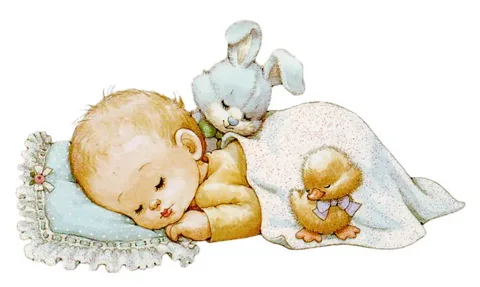 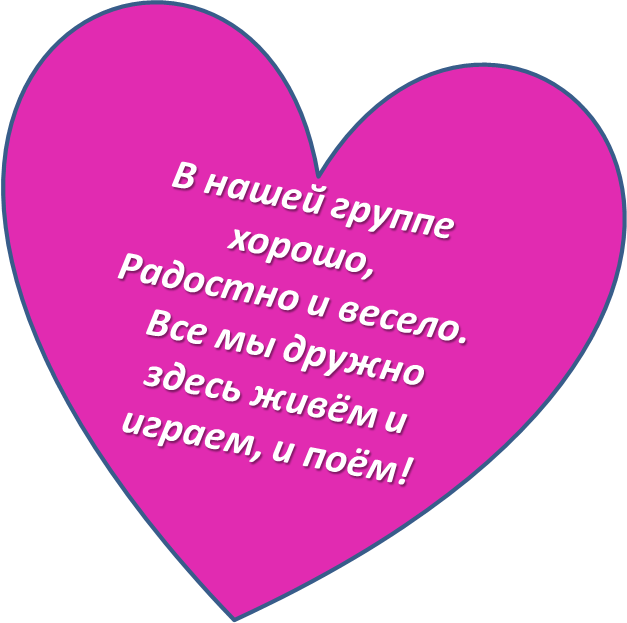 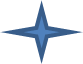 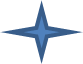 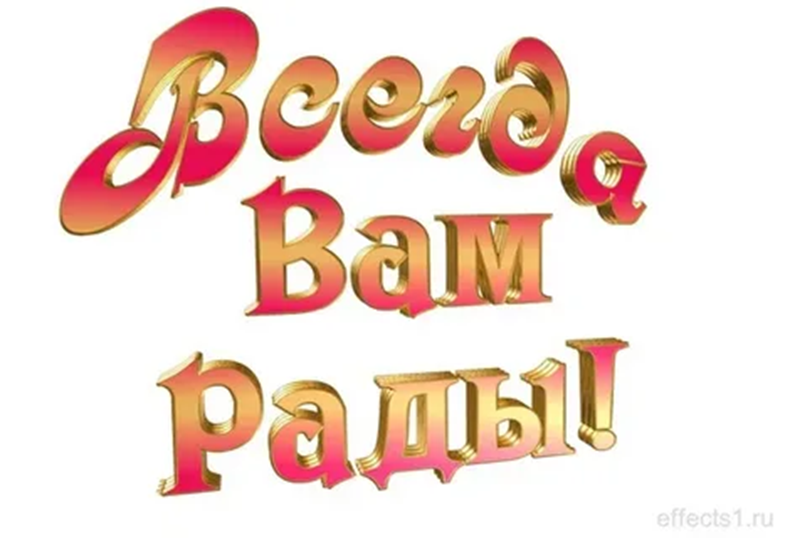 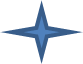 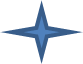 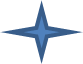 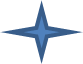 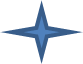 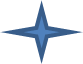